EPPO kompetences
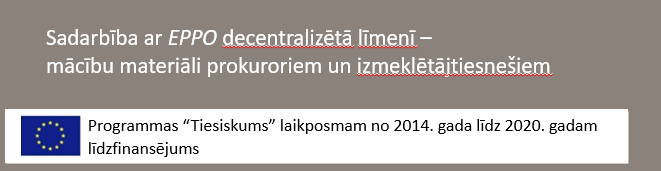 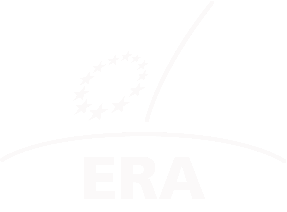 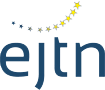 1
1
PADOMES REGULA (ES) 2017/1939 (2017. gada 12. oktobris), ar ko īsteno ciešāku sadarbību Eiropas Prokuratūras (EPPO) izveidei
EIROPAS PARLAMENTA UN PADOMES DIREKTĪVA (ES) 2017/1371 (2017. gada 5. jūlijs) par cīņu pret krāpšanu, kas skar Savienības finanšu intereses, izmantojot krimināltiesības
2
Moduļa saturs
EPPO materiāltiesiskā kompetence
EPPO teritoriālā un personāla kompetence
Informācijas kanāli un ziņošanas pienākumi
Pārņemšanas tiesības
3
Mācību mērķi / sadarbības pasākums
Zināšanas par tiesiskajiem regulējumiem attiecībā uz nodarījumu izmeklēšanu, kuri ir EPPO kompetencē
Izpratne par EPPO uzdevumiem atbilstīgi EPPO regulai, tās noteikumiem par EPPO materiāltiesisko, teritoriālo un personāla kompetenci, jautājumiem par pārrobežu izmeklēšanu un tiesas izvēli 
Sadarbība ar valsts iestādēm un pārņemšanas tiesību īstenošana un domstarpības starp EPPO un valsts iestādēm
Praktiskā lietu izpēte zināšanu padziļināšanai, ko apstrādā PPP.
4
Pārskats
EPPO materiāltiesiskā kompetence
EPPO teritoriālā un personāla kompetence
Informācijas kanāli un ziņošanas pienākumi
Pārņemšanas tiesības
5
Materiāltiesiskā kompetence I
22. pants
EPPO kompetencē ir noziedzīgie nodarījumi, kas skar Savienības finanšu intereses un kas paredzēti Direktīvā (ES) 2017/1371, kuru īsteno ar valsts tiesību aktiem, neatkarīgi no tā, vai tādu pašu noziedzīgu rīcību varētu klasificēt kā cita veida nodarījumu saskaņā ar valsts tiesību aktiem. Attiecībā uz nodarījumiem, kas minēti 3. panta 2. punkta d) apakšpunktā Direktīvā (ES) 2017/1371, ko īsteno ar valsts tiesību aktiem, EPPO ir kompetenta vienīgi tad, ja tīšai darbībai vai bezdarbībai, kā paredzēts minētajā noteikumā, ir saikne ar divu vai vairāk dalībvalstu teritoriju un kopējais kaitējums ir vismaz EUR 10 miljoni. 
EPPO kompetencē ir arī nodarījumi saistībā ar līdzdalību noziedzīgā organizācijā, kā definēts Pamatlēmumā 2008/841/TI, ko īsteno ar valsts tiesību aktiem, ja šādas noziedzīgas organizācijas noziedzīgās darbības galvenais nolūks ir izdarīt kādu no1. punktā minētajiem nodarījumiem. 
EPPO kompetencē ir arī jebkādi citi noziedzīgi nodarījumi, kas ir nesaraujami saistīti ar šā panta 1. punkta darbības jomā esošu noziedzīgu rīcību. Kompetenci attiecībā uz šādiem noziedzīgiem nodarījumiem var īstenot tikai saskaņā ar 25. panta 3. punktu. 
EPPO kompetencē nekādā gadījumā nav noziedzīgi nodarījumi, kas attiecas uz valstu tiešajiem nodokļiem, tostarp nodarījumi, kas nesaraujami ar tiem saistīti. Šī regula neietekmē dalībvalstu nodokļu administrācijas struktūru un darbību.
6
Materiāltiesiskā kompetence II
22. pants
1. punkts
3. punkts
2. punkts
FIA nodarījumi
Noziedzīga organizācija
Ja saistīta ar FIA nodarījumiem
Nesaraujami saistīti nodarījumi
Direktīva (ES) 2017/1371 (FIA)
Minimālie noteikumi par noziedzīgu nodarījumu un sankciju definēšanu cīņā pret krāpšanu un citām nelikumīgām darbībām, kas skar Savienības finanšu intereses (Savienības budžetu)
Definīcijas, kas saistītas ar
Krāpšanu, kas skar Savienības finanšu intereses
Citiem noziedzīgiem nodarījumiem, kas skar Savienības finanšu intereses
7
Materiāltiesiskā kompetence III – FIA nodarījumi
Krāpšana, kas skar Savienības finanšu intereses (FIA 3. pants)
Precīzi definētas darbības saistībā ar
izdevumiem, kas nav saistīti ar iepirkumu 
 izdevumiem, kas saistīti ar iepirkumu
 ieņēmumiem, ko negūst no PVN 
 ieņēmumiem, ko gūst no PVN
kad darbības ir saistītas ar vismaz divu dalībvalstu teritorijām / radītais kopējais kaitējums ir vismaz 10 000 000 EUR,
nav kompetences, ja kaitējums ir mazāks nekā 10 000 000 EUR (22. panta 4. punkts).
Citi noziedzīgi nodarījumi, kas skar Savienības finanšu intereses (FIA 4. pants)
Nelikumīgi iegūtu līdzekļu legalizēšana,
kā aprakstīts Direktīvas (ES) 2015/849 1. panta 3. punktā;
Pasīva un aktīva korupcija
Līdzekļu nelikumīga piesavināšanās
8
Materiāltiesiskā kompetence IV – FIA nodarījumi
Materiāltiesiskās kompetences “divkāršā pārbaude”
FIA direktīva ir tieši piemērojami procesuālie tiesību akti, raugoties no EPPO materiāltiesiskās kompetences perspektīvas
FIA direktīva ir jāievieš attiecīgās dalībvalsts materiālajās krimināltiesībās
Divkāršā pārbaude
 Pārbaude: Vai atsevišķā darbība attiecas uz FIA direktīvas darbības jomu?
Ja nē, EPPO (protams) nevar izmantot savu kompetenci
Pat tad ne, ja dalībvalsts ir paplašinājusi direktīvu (“pārmērīga reglamentēšana”)
piem., aktīvu nepareiza izmantošana attiecībā uz izdevumiem, kas saistīti ar publisko iepirkumu, nenodarot kaitējumu finanšu interesēm ( skatīt FIA 3. panta 2. punkta b) apakšpunkta iii) punktu) 
Pārbaude: attiecīgās dalībvalsts materiālās krimināltiesības 
Valstu noteikumu pārbaude
Ja attiecīgā dalībvalsts nav izdarījusi grozījumus valsts tiesību aktos attiecīgajā jautājumā, EPPO nevar izmantot savu kompetenci
9
Materiāltiesiskā kompetence V – Noziedzīga organizācija
Dalība noziedzīgā organizācijā, 
kā definēts Pamatlēmumā 2008/841/TI, kas ieviests valsts tiesību aktos, 
noziedzīga organizācija ir strukturēta apvienība, izveidota noteiktā laikā, sastāv no vairāk nekā divām personām, saskaņoti darbojas, lai veiktu nodarījumus, kas sodāmi ar brīvības atņemšanu vai drošības līdzekli, kuru maksimālais ilgums ir vismaz četri gadi, vai ar bargāku sodu, lai tieši vai netieši iegūtu finansiālu vai cita veida materiālu labumu;
strukturēta apvienība ir apvienība, kura nav dibināta nejauši tūlītējai nodarījuma izdarīšanai un kurā nav obligāti jābūt formāli noteiktām tās locekļu lomām, sastāva nepārtrauktībai vai attīstītai struktūrai.
ja šādas noziedzīgas organizācijas noziedzīgas darbības galvenais nolūks ir izdarīt kādu FIA nodarījumu
10
Materiāltiesiskā kompetence VI – Nesaraujami saistīti nodarījumi
Noziedzīgu nodarījumu kopība
Krimināla darbība ietilpst gan FIA direktīvas, gan (dažādu) valsts tiesību normu darbības jomā
Tādu materiālo faktu jeb faktu, kas pēc būtības ir vienādi, identiskums (54. apsvērums),
kuri ir nesaraujami saistīti kopā laikā un telpā. 
ne bis in idem (piem., EST 2007. gada 18. jūlijs, C-288/05, Kretzinger ECLI:EU:C:2007:441)
Maksimālo sankciju salīdzinājums (35. panta 3. punkta a) apakšpunkts) 
Kompetenci īsteno tikai tad, ja maksimālais sods par FIA nodarījumu ir lielāks, nekā par nesaraujami saistīto nodarījumu.
Papildinošs/izšķirīgs nodarījums (56. apsvērums)
Nodarījums, kas ir izdarīts galvenokārt tādēļ, lai radītu apstākļus tāda nodarījuma izdarīšanai, kas skar Savienības finanšu intereses (papildinošs nodarījums) 
Nav maksimālo sankciju salīdzinājuma (25. panta 3. punkta a) apakšpunkts)
11
Materiāltiesiskā kompetence VII – Nesaraujami saistīti nodarījumi
Piemēri
Civildienesta ierēdnis izmanto aktīvus pretēji mērķim, kam tie bija paredzēti, un kas jebkādā veidā kaitē Savienības finanšu interesēm, pieņemot nepatiesu lēmumu. 
FIA nodarījums (FIA direktīvas 4. panta 3. punkts) un valstī noteikts nodarījums (piem.) amata ļaunprātīga izmantošana 
Maksimālo sodu salīdzinājums
Krāpnieciskā ceļā izvilinot naudu, lai piekukuļotu ES darbinieku, kurš apstiprina subsīdijas
krāpšana = papildinošs/izšķirīgs nodarījums
Nav maksimālo sodu salīdzinājuma
12
Materiāltiesiskā kompetence VIII – izņēmumi
25. pants
2. Ja noziedzīgs nodarījums, kas ir 22. panta darbības jomā, ir radījis vai var radīt tādu kaitējumu Savienības finanšu interesēm, kas ir mazāks par 10 000 EUR, EPPO var īstenot savu kompetenci tikai tad, ja: 
a) lieta izraisa tādas sekas Savienības līmenī, kuru dēļ izmeklēšana ir jāveic EPPO; vai 
b) pastāv aizdomas, ka minēto nodarījumu varētu būt izdarījuši Savienības ierēdņi vai citi darbinieki, vai iestāžu locekļi. 
Attiecīgā gadījumā EPPO apspriežas ar kompetentajām valsts iestādēm vai Savienības struktūrām, lai konstatētu, vai ir izpildīti pirmās daļas a) un b) apakšpunktā izklāstītie kritēriji. 
3. EPPO atturas izmantot savu kompetenci attiecībā uz jebkādiem nodarījumiem, kas ir 22. panta darbības jomā, un pēc apspriešanās ar kompetentajām valsts iestādēm bez liekas kavēšanās nodod tām minēto lietu saskaņā ar 34. pantu, ja: 
a) maksimālais sods, kas valsts tiesību aktos paredzēts par nodarījumu, kurš ietilpst 22. panta 1. punkta darbības jomā, ir vienāds ar vai mazāks par maksimālo sodu, kas paredzēts par 22. panta 3. punktā minēto nesaraujami saistīto nodarījumu, ja vien pēdējais minētais nodarījums nav bijis izšķirīgs, lai izdarītu nodarījumu, kurš ietilpst 22. panta 1. punkta darbības jomā; vai 
b) ir pamats uzskatīt, ka kaitējums, ko nodarījums ir radījis vai var radīt Savienības finanšu interesēm, kā minēts 22. pantā, nav lielāks par kaitējumu, kas ir radīts vai var tikt radīts citam cietušajam. 
Šā punkta pirmās daļas b) apakšpunktu nepiemēro nodarījumiem, kas minēti 3. panta 2. punkta a), b) un d) apakšpunktā Direktīvā (ES) 2017/1371, kuru īsteno ar valsts tiesību aktiem. 
4. EPPO ar kompetento valsts iestāžu piekrišanu var īstenot savu kompetenci attiecībā uz 22. pantā minētajiem nodarījumiem gadījumos, kas citkārt būtu izslēgti šā panta 3. punkta b) apakšpunkta piemērošanas dēļ, ja šķiet, ka EPPO ir labākas iespējas veikt izmeklēšanu vai kriminālvajāšanu.
13
Materiāltiesiskā kompetence IX – izņēmumi
Izņēmumi un apkarošanas izņēmumi kompetences īstenošanā (25. pants)
 Sīkās lietas (kaitējums mazāks par EUR 10 000), ja vien
Tās neizraisa sekas Savienības līmenī
Nepastāv aizdomas par Savienības ierēdņiem utt.
Nesaraujami saistīti nodarījumi, sankciju salīdzinājums, ja vien nepastāv
Papildinošs/izšķirīgs nodarījums
Kaitējums ES finanšu interesēm nav lielāks par kaitējumu, kas ir radīts citam cietušajam, izņemot
Krāpšanu saistībā ar izdevumiem (FIA 3. panta 2. punkta a) un b) apakšpunkts)
Krāpnieciskas pārrobežu shēmas saistībā ar PVN (FIA 3. panta 2. punkta d) apakšpunkts)
 Citos gadījumos ar kompetento valsts iestāžu atļauju EPPO var īstenot savu kompetenci
14
EPPO materiāltiesiskās kompetences īstenošana
Nesaraujami saistīts nodarījums
(22. panta 3. punkts)
Ar FIA saistīta organizētā noziedzība
(22. panta 2. punkts)
FIA nodarījums
(22. panta 1. punkts)
Vai noziedzīgas darbības galvenais nolūks ir izdarīt FIA nodarījumus?
Vai ir iemesls uzskatīt, ka ES kaitējums nav lielāks par citu kaitējumu? (25. panta 3. punkta b) apakšpunkts)
Ja saistītie ieņēmumi ir bez PVN
Jā
Papildinošs nodarījums
Ne bis in idem
Nē
Jā
Vai ES kaitējums ir lielāks par EUR 10 000?
(25. panta 2. punkts)
Ar valsts iestāžu   piekrišanu
(25. panta 4. punkts)
Vai maksimālais sods par FIA nodarījumu ir lielāks nekā par saistītu nodarījumu?
(25. panta  3. punkta a) apakšpunkts)
Nē
Sekas ES vai aizdomas par ES ierēdņiem?
Jā
Jā
Jā
Jā
EPPO var īstenot kompetenci
15
Materiāltiesiskā kompetence X – Domstarpības
25. pants
Ja EPPO un valstu kriminālvajāšanas iestādēm ir domstarpības par to, vai noziedzīgā rīcība ir 22. panta 2. vai 3. punkta vai 25. panta 2. vai 3. punkta darbības jomā, valsts iestādes, kas ir kompetentas lemt par kompetenču sadalījumu attiecībā uz kriminālvajāšanu valsts līmenī, nolemj, kā kompetencē ir izmeklēt minēto lietu. Dalībvalstis precizē valsts iestādi, kas pieņems lēmumu par kompetences sadalījumu.
16
Materiāltiesiskā kompetenceXI – Domstarpības
Valsts iestādēm jāizšķir domstarpības starp EPPO un valstu kriminālvajāšanas iestādēm saistībā ar šādiem jautājumiem (25. panta 6. punkts)
Organizētā noziedzība un noziedzīgās darbības galvenais nolūks (22. panta 2. punkts)
Nesaraujami saistīts nodarījums, tostarp sankciju salīdzinājums (22. panta 3. punkts, 25. panta 3. punkta a) apakšpunkts)
Sīkās lietas (25. panta 2. punkts)
Kaitējumu salīdzinājums, kas nodarīts ES un citiem cietušajiem (25. panta 3. punkta b) apakšpunkts)
Dalībvalsts noteikta valsts iestāde (piem., Ģenerālprokuratūra)
Dalībvalsts kompetencē nav lēmums par to, vai darbība ir vai nav FIA nodarījums (22. panta 1. punkts)
17
Teritoriālā un personāla kompetence I
23. pants
EPPO kompetencē ir 22. pantā minētie nodarījumi, ja: 
a) šādi nodarījumi ir pilnībā vai daļēji izdarīti vienas vai vairāku dalībvalstu teritorijā; 
b) šādus nodarījumus izdarījis kādas dalībvalsts valstspiederīgais ar noteikumu, ka dalībvalstij ir jurisdikcija attiecībā uz šādiem nodarījumiem, kad tie izdarīti ārpus tās teritorijas; vai 
c) šādus nodarījumus ārpus a) punktā minētajām teritorijām izdarījusi persona, uz kuru nodarījuma izdarīšanas brīdī attiecās Civildienesta noteikumi vai Nodarbināšanas kārtība, ar noteikumu, ka dalībvalstij ir jurisdikcija attiecībā uz šādiem nodarījumiem, kad tie izdarīti ārpus tās teritorijas.
18
Teritoriālā un personāla kompetence II
23. pants: Nodarījumi, kas izdarīti
Vienas vai vairāku dalībvalstu teritorijā (pilnībā vai daļēji)
Un tos izdarījis kādas dalībvalsts valstspiederīgais
Ar noteikumu, ka dalībvalstij ir jurisdikcija attiecībā uz šādiem nodarījumiem, kad tie izdarīti ārpus tās teritorijas, vai
Ārpus dalībvalsts teritorijas, taču tos izdarījusi persona, uz kuru attiecas Civildienesta noteikumi vai Nodarbināšanas kārtība,
Ar noteikumu, ka dalībvalstij ir jurisdikcija attiecībā uz šādiem nodarījumiem, kad tie izdarīti ārpus tās teritorijas.
19
Teritoriālā un personāla kompetence III
Piemēri:
Valsts, kas nav ES, pilsonis krāpnieciskā ceļā izvilina ES līdzekļus
EPPO var īstenot savu kompetenci 
Ungārijā dzīvojošs austrietis nepareizi izmanto ES līdzekļus
Austrija = iesaistītā dalībvalsts
Austrijas jurisdikcijā atrodas tās pilsoņi, kas ir izdarījuši noziegumus ārpus tās teritorijas
EPPO var īstenot savu kompetenci
20
Informācijas kanāli / Ziņošanas pienākumi
24. pants
Savienības iestādes, struktūras, biroji un aģentūras un tās dalībvalstu iestādes, kas ir kompetentas saskaņā ar piemērojamajiem valsts tiesību aktiem, bez liekas kavēšanās EPPO ziņo par jebkādu noziedzīgu rīcību, kas varētu būt tās kompetencē saskaņā ar 22. pantu un 25. panta 2. un 3. punktu.
Ja dalībvalsts tiesu vai tiesībaizsardzības iestāde sāk izmeklēt noziedzīgu nodarījumu, kas varētu būt EPPO kompetencē saskaņā ar 22. pantu, 25. panta 2. un 3. punktu, vai ja kādā brīdī pēc izmeklēšanas uzsākšanas dalībvalsts kompetentajai tiesu vai tiesībaizsardzības iestādei kļūst skaidrs, ka izmeklēšana attiecas uz šādu nodarījumu, minētā iestāde bez liekas kavēšanās informē EPPO, lai tā varētu izlemt, vai īstenot pārņemšanas tiesības saskaņā ar 27. pantu. 
Ja dalībvalsts tiesu vai tiesībaizsardzības iestāde sāk izmeklēt noziedzīgu nodarījumu, kā definēts 22. pantā, un uzskata, ka EPPO saskaņā ar 25. panta 3. punktu varētu neīstenot savu kompetenci, tā par to informē EPPO. 
Ziņojumā ietver vismaz šādus datus: faktu aprakstu, tostarp izvērtējumu par kaitējumu, kas ir radīts vai ko var radīt, iespējamo juridisko kvalifikāciju un jebkādu pieejamu informāciju par varbūtējiem cietušajiem, aizdomās turētajiem un jebkādām citām iesaistītām personām.
EPPO saskaņā ar šā panta 1. un 2. punktu informē arī tajos gadījumos, kad nav iespējams izvērtēt, vai ir izpildīti 25. panta 2. punktā noteiktie kritēriji.
21
Informācijas kanāli / Ziņošanas pienākumi
24. pants
EPPO sniegto informāciju reģistrē un pārbauda saskaņā ar savu  reglamentu. Pārbaudē izvērtē, vai, balstoties uz informāciju, kas sniegta saskaņā ar 1. un 2. pantu, ir pamats sākt izmeklēšanu vai īstenot pārņemšanas tiesības. 
Ja pēc pārbaudes EPPO nolemj, ka nav pamata sākt izmeklēšanu saskaņā ar 26. pantu vai īstenot pārņemšanas tiesības saskaņā ar 27. pantu, iemeslus norāda lietu pārvaldības sistēmā. 
	EPPO informē iestādi, kas saskaņā ar 1. vai 2. punktu ziņoja par noziedzīgo rīcību, kā arī 	šajā noziegumā cietušos un, ja tas paredzēts valsts tiesību aktos, citas personas, kas ziņoja par noziedzīgo rīcību. 
Ja EPPO rīcībā nonāk ziņas, ka var būt izdarīts noziedzīgs nodarījums, kas nav EPPO kompetencē, tā bez liekas kavēšanās informē kompetentās valsts iestādes un pārsūta tām visus attiecīgos pierādījumus. 
Konkrētos gadījumos EPPO var pieprasīt būtisku papildinformāciju, kas ir pieejama Savienības iestādēm, struktūrām, birojiem un aģentūrām un dalībvalstu iestādēm. Pieprasītā informācija var attiekties uz pārkāpumiem, kuri ir radījuši kaitējumu tādām Savienības finanšu interesēm, kas nav EPPO kompetencē saskaņā ar 25. panta 2. punktu. 
EPPO var pieprasīt citu informāciju, lai Kolēģija saskaņā ar 9. panta 2. punktu varētu izdot vispārējas pamatnostādnes par to, kā interpretēt pienākumu informēt EPPO par lietām, kas ietilpst 25. panta 2. punkta darbības jomā.
22
Informācijas kanāli (24. pants)
22. pants, 25. panta 2. un 3. punkts
Valsts līmenis
Eiropas līmenis
ES iestādes utt.
Administratīvas iestādes
Tiesu un tiesībaizsardzības iestādes
OLAF
Nav EPPO kompetence
24. pants, 8. punkts
EPPO
centrālais birojs
EDP, kurš nodarbojas ar lietu
Izmeklēšanas ierosināšana
26. pants, 1. punkts
Pārņemšana
27. pants, 1. un 5. punkts
23
Ziņošanas pienākumi
Bez liekas kavēšanās.
Neatkarīgi no tā, vai valsts iestāde jau ir sākusi izmeklēšanu vai nav.
Pat par 25. panta 3. punktā minētajiem izņēmuma gadījumiem vai gadījumiem, kad nav iespējams izvērtēt, vai ir izpildīti 25. panta 2. punktā noteiktie kritēriji.
 Minimālās prasības (24. panta 4. punkts)
 faktu apraksts
izvērtējums par kaitējumu, kas ir radīts vai ko var radīt;
 iespējamā juridiskā kvalifikācija; 
informācija par varbūtējiem cietušajiem, aizdomās turētajiem un jebkādām citām iesaistītām personām.
24
Pārņemšanas tiesības I
27. pants:
Pēc tam, kad ir saņemta visa attiecīgā informācija saskaņā ar 24. panta 2. punktu, EPPO pēc iespējas drīz, bet ne vēlāk kā piecas dienas pēc minētās informācijas saņemšanas no valsts iestādēm, pieņem lēmumu, vai īstenot pārņemšanas tiesības, un par šo lēmumu informē minētās valsts iestādes. Konkrētos gadījumos Eiropas galvenais prokurors var pieņemt motivētu lēmumu minēto termiņu pagarināt par laikposmu, kas nepārsniedz piecas dienas, un viņš par to attiecīgi informē minētās valsts iestādes. 
Šā panta 1. punktā minēto termiņu laikā valsts iestādes atturas pieņemt jebkādus lēmumus saskaņā ar valsts tiesību aktiem, kas EPPO var liegt izmantot pārņemšanas tiesības. 
Minētās valsts iestādes veic jebkādus steidzamus pasākumus, kas nepieciešami, saskaņā ar valsts tiesību aktiem, lai nodrošinātu efektīvu izmeklēšanu un kriminālvajāšanu. 
Ja EPPO kādā citādā veidā, nevis no 24. panta 2. punktā minētās informācijas, kļūst zināms fakts, ka kādas dalībvalsts kompetentās iestādes jau ir uzsākušas izmeklēt noziedzīgu nodarījumu, kas varētu būt tās kompetencē, tā nekavējoties informē šīs iestādes. Pēc tam, kad EPPO ir pienācīgi saņēmusi informāciju saskaņā ar 24. panta 2. punktu, tā pieņem lēmumu par to, vai īstenot pārņemšanas tiesības. Minēto lēmumu pieņem šā panta 1. punktā noteiktajos termiņos. 
Pirms EPPO pieņem lēmumu par to, vai īstenot pārņemšanas tiesības, tā attiecīgā gadījumā apspriežas ar attiecīgās dalībvalsts kompetentajām iestādēm. 
Ja EPPO īsteno pārņemšanas tiesības, dalībvalstu kompetentās iestādes lietas materiālus pārsūta EPPO un atturas no turpmāku izmeklēšanas darbību veikšanas attiecībā uz šo pašu nodarījumu.
25
Pārņemšanas tiesības II
27. pants:
Šajā pantā paredzētās pārņemšanas tiesības var īstenot Eiropas deleģētais prokurors no jebkuras dalībvalsts, kuras kompetentās iestādes ir sākušas izmeklēt nodarījumu, kas ir 22. un 23. panta darbības jomā. 
	Ja Eiropas deleģētais prokurors, kas ir saņēmis informāciju saskaņā ar 24. panta 2. punktu, nolemj 	neīstenot 	pārņemšanas tiesības, viņš ar savas dalībvalsts Eiropas prokurora starpniecību 	informē kompetento Pastāvīgo palātu, lai 	šī Pastāvīgā palāta varētu pieņemt lēmumu 		saskaņā ar 10. panta 4. punktu. 
Ja EPPO ir atturējusies īstenot savu kompetenci, tā bez liekas kavēšanās informē kompetentās valsts iestādes. Kompetentās valsts iestādes procesa laikā jebkurā brīdī EPPO informē par jebkādiem jauniem faktiem, kas EPPO varētu dot pamatu pārskatīt savu lēmumu neīstenot kompetenci. 
	Pēc šādas informācijas saņemšanas EPPO var īstenot pārņemšanas tiesības, ja valsts izmeklēšana 		jau nav pabeigta un ja apsūdzība nav iesniegta tiesai. Minēto lēmumu pieņem 	1. punktā noteiktajā termiņā. 
Ja attiecībā uz nodarījumiem, kuri ir radījuši vai var radīt tādu kaitējumu Savienības finanšu interesēm, kas ir mazāks par 100 000 EUR, Kolēģija uzskata, ka, atsaucoties uz nodarījuma smaguma pakāpi vai procesa sarežģītību konkrētajā lietā, nav vajadzības veikt izmeklēšanu vai kriminālvajāšanu Savienības līmenī, tā saskaņā ar 9. panta 2. punktu izdod vispārīgas pamatnostādnes, kas ļauj Eiropas deleģētajam prokuroram neatkarīgi un bez liekas kavēšanās izlemt nepārņemt lietu. 
	Pamatnostādnēs ar visu vajadzīgo detalizēto informāciju, nosakot skaidrus kritērijus, 	precizē apstākļus, uz kuriem tās attiecas, sevišķi ņemot vērā nodarījuma raksturu, situācijas steidzamību un kompetento valsts iestāžu apņemšanos 	veikt visus pasākumus, kas vajadzīgi, lai pilnībā atlīdzinātu 	Savienības finanšu interesēm 	nodarīto kaitējumu. 
Lai nodrošinātu pamatnostādņu saskaņotu piemērošanu, Eiropas deleģētais prokurors kompetento Pastāvīgo palātu informē par katru lēmumu, kas pieņemts saskaņā ar 8. punktu, un katra Pastāvīgā palāta Kolēģijai ik gadus ziņo par pamatnostādņu piemērošanu.
26
Pārņemšanas tiesības III
EDP, kurš nodarbojas ar lietu, lēmums lietu pieņemt.
Ne vēlāk kā piecas dienas pēc informācijas saņemšanas saskaņā ar 24. panta 2. punktu (10 dienas pēc Eiropas galvenā prokurora lēmuma)
Lēmums nepārņemt lietu.
Ziņošana Pastāvīgajai palātai, kas var norīkot Eiropas deleģēto prokuroru pieņemt citu lēmumu.
Kolēģijas izdotas vispārējas pamatnostādnes, ja kaitējums ir mazāks par 100 000 EUR.
27